SPICE modeling
Sayan Chatterjee
Introduction
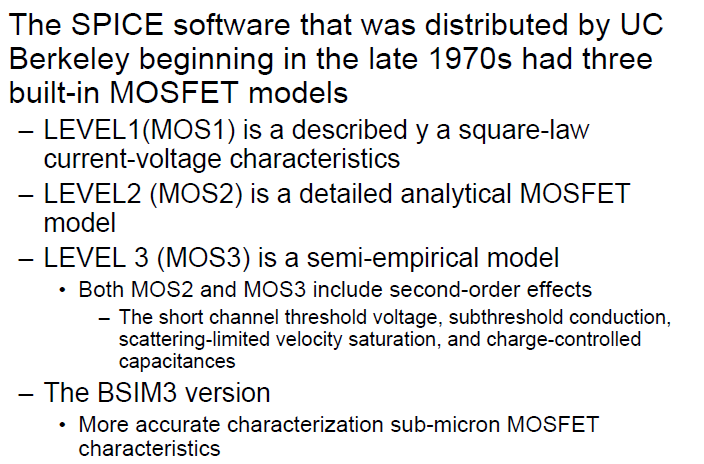 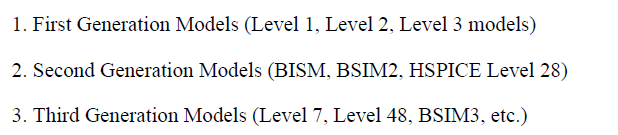 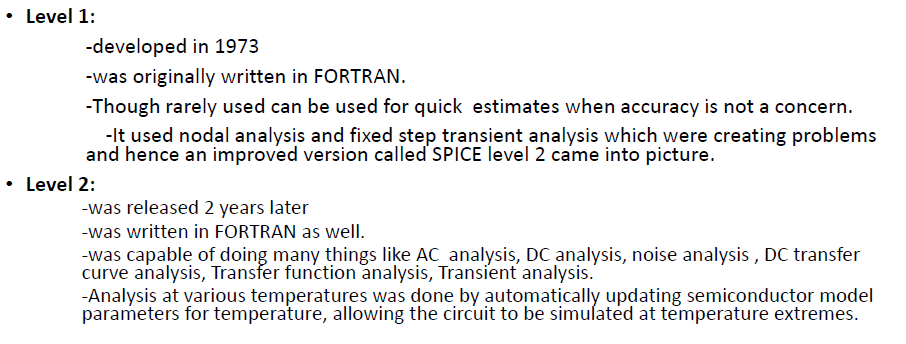 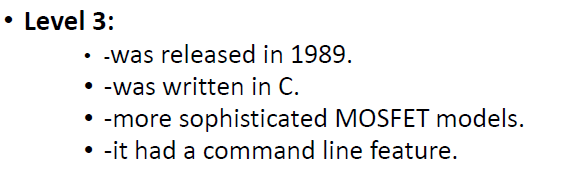 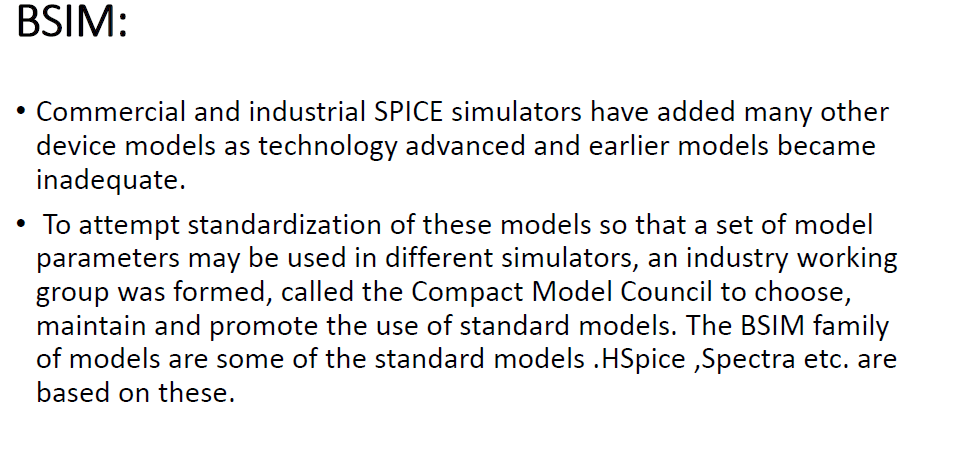 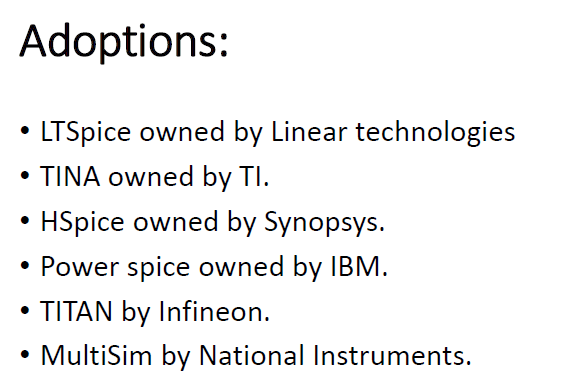 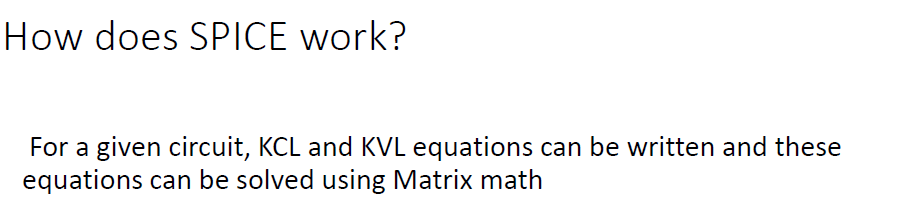 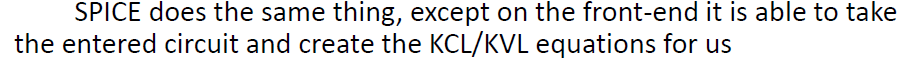 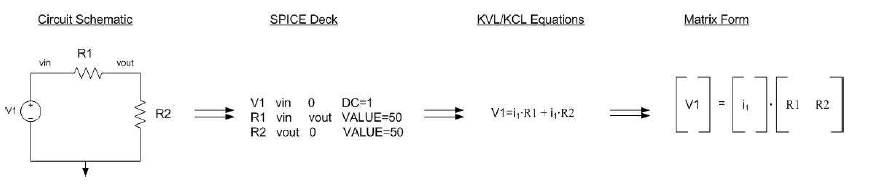 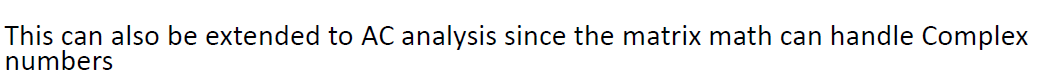 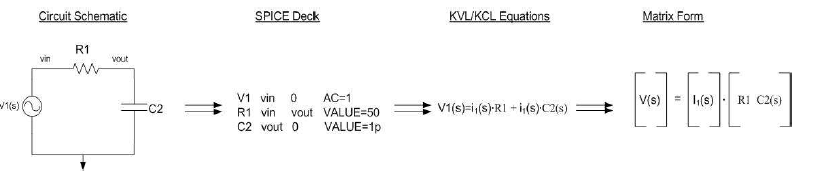 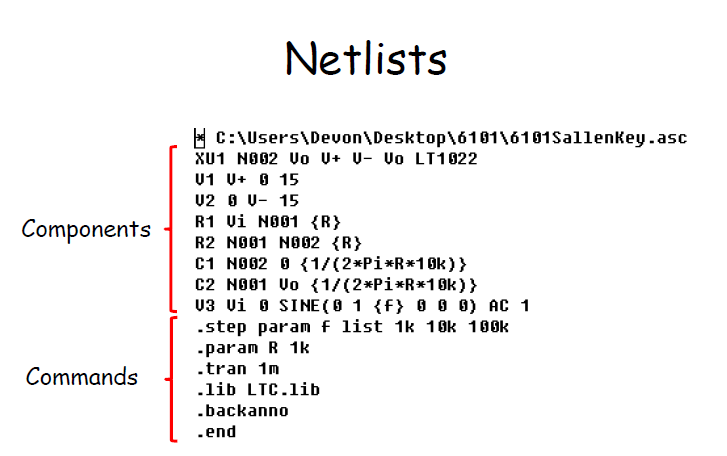 .MODEL for active device modeling
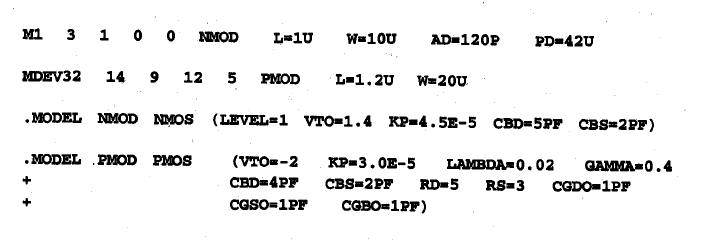 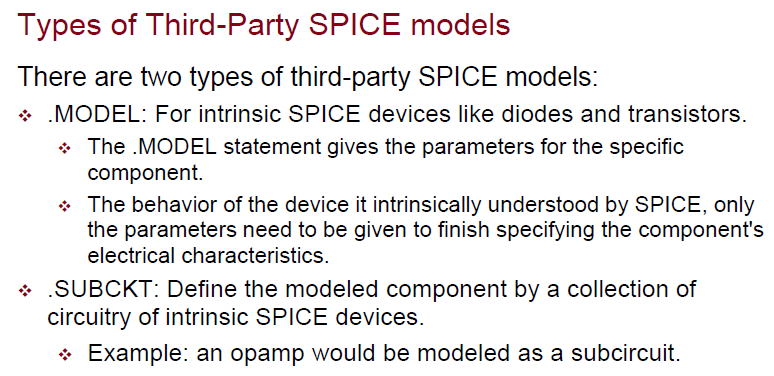 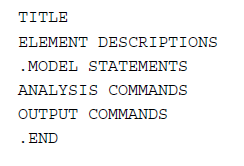 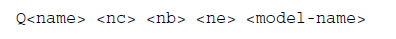 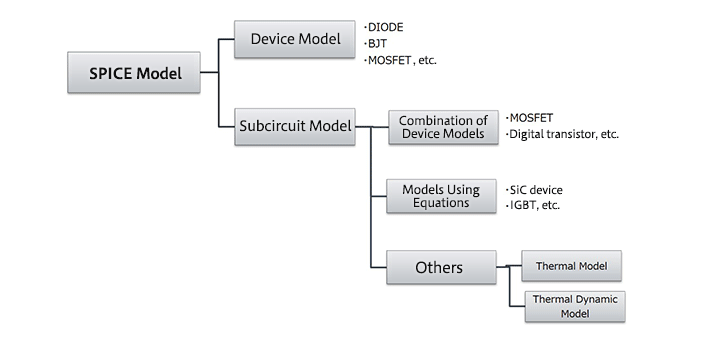 Device models essentially are models of elements such as diodes and MOSFETs. Subcircuit models are in essence combinations of device models, and can be thought of simply as circuit state models. In addition, there are also special models used to perform thermal calculations for circuits.
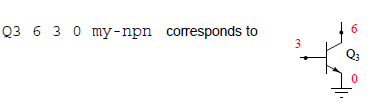 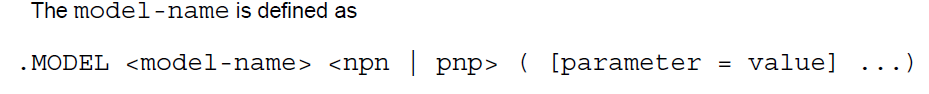 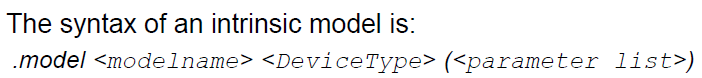 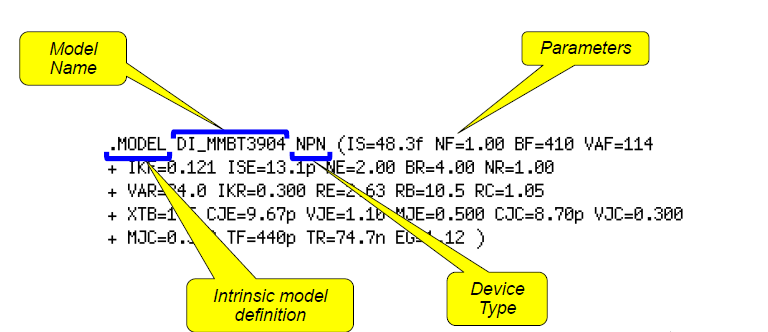 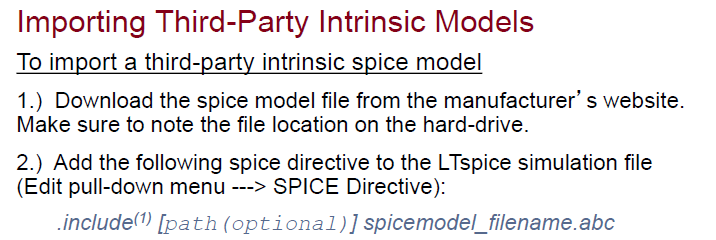 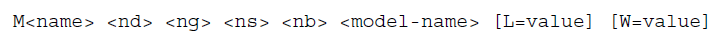 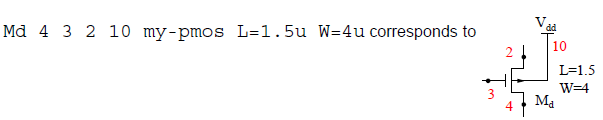 MOS Small signal model
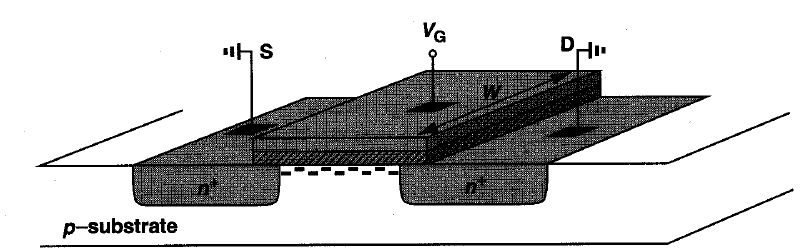 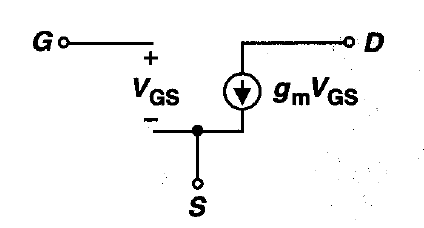 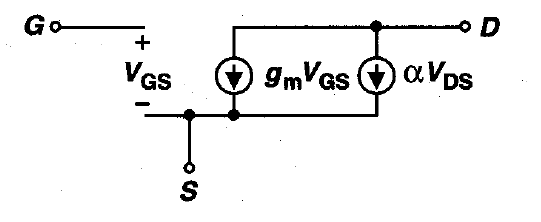 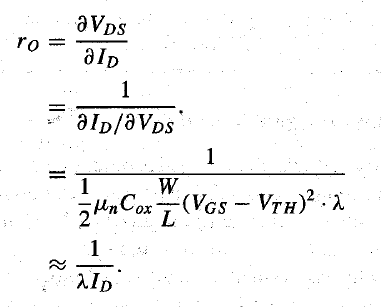 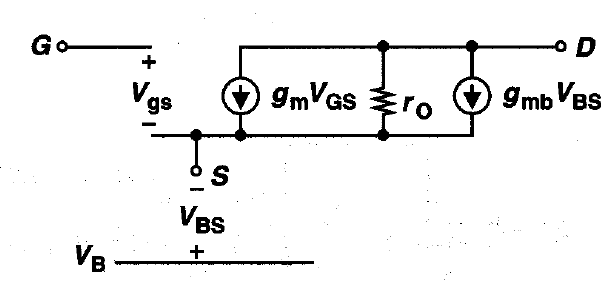 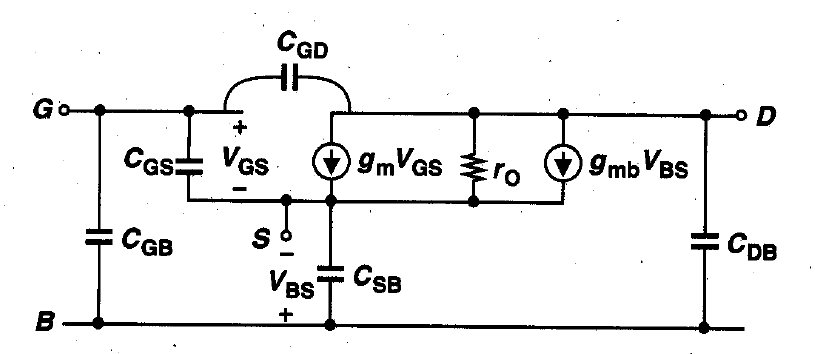 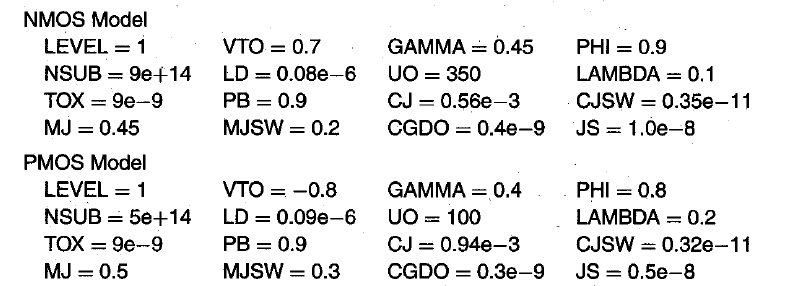 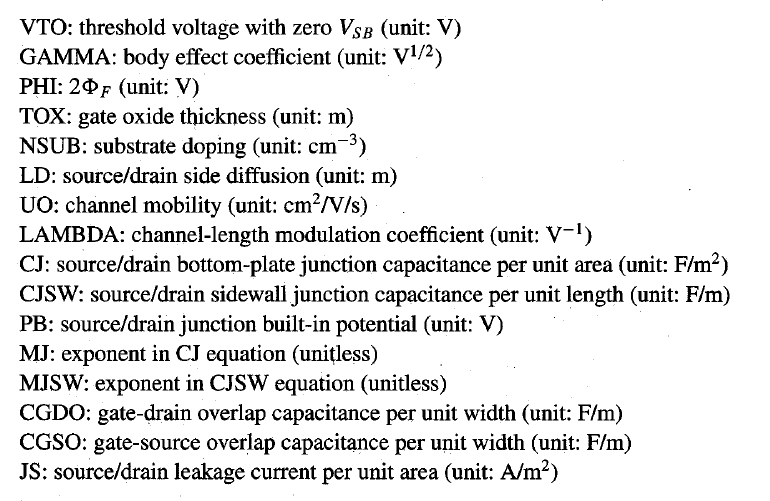 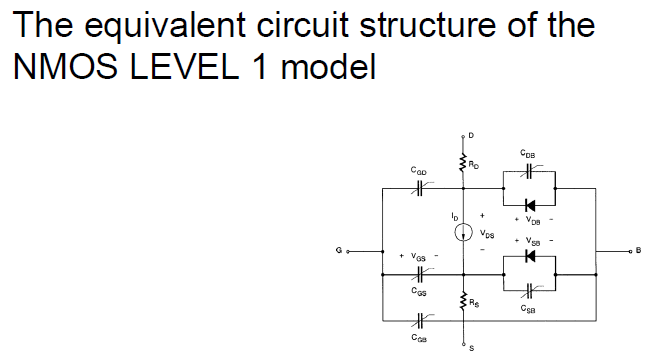 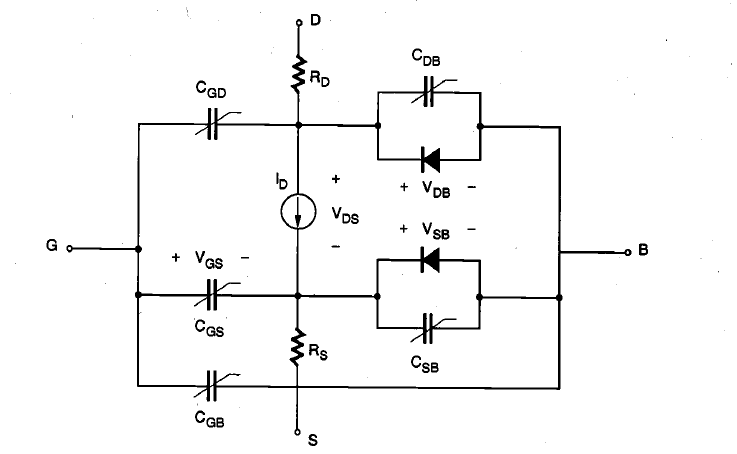 Why two different looks
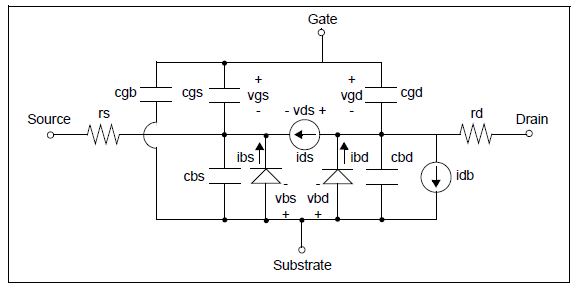 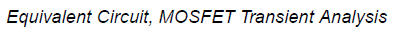 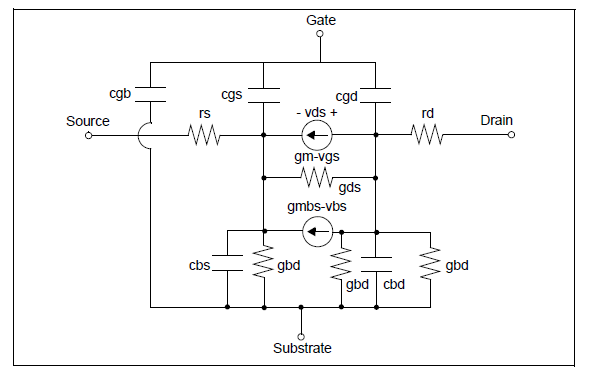 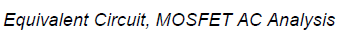 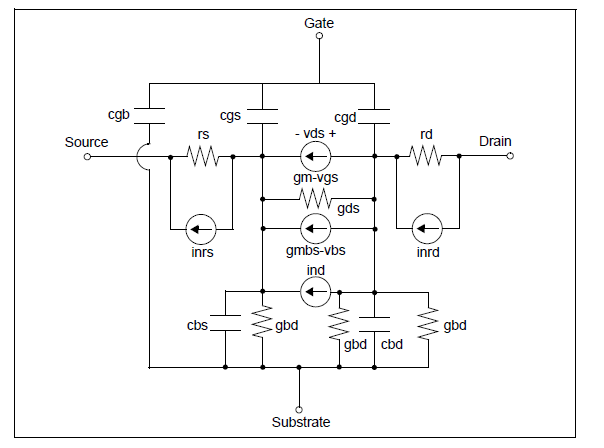 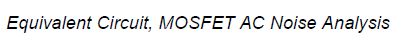 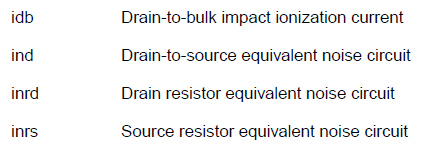 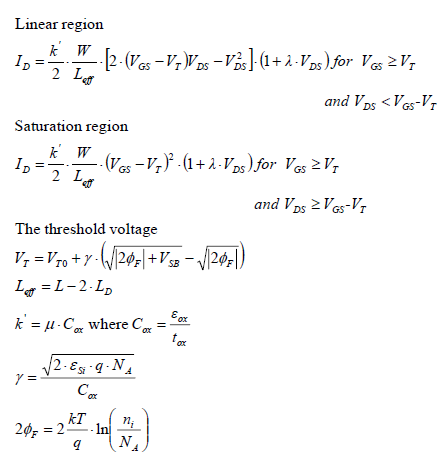 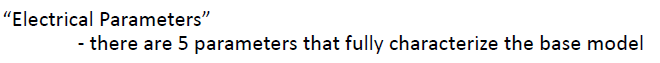 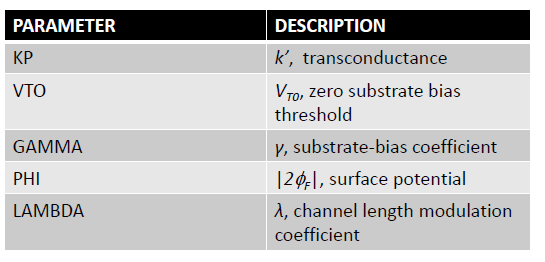 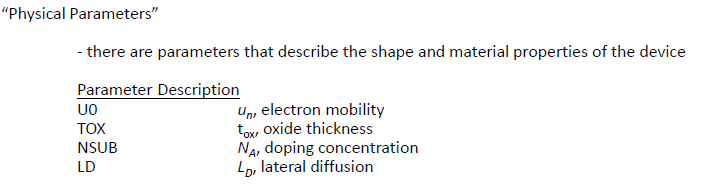 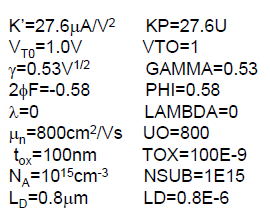 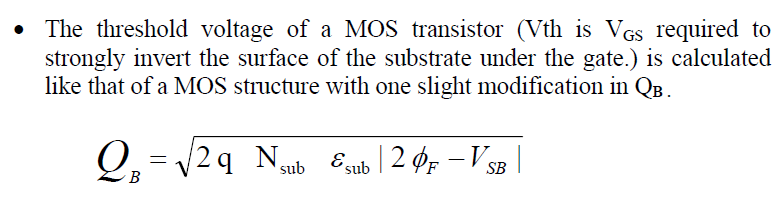 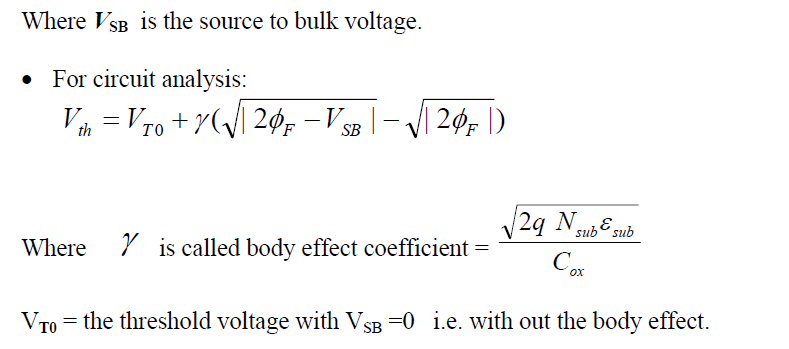 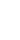 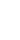 For Detail calc. Pg 59 in book CMOS digital integrated circuit by Kang
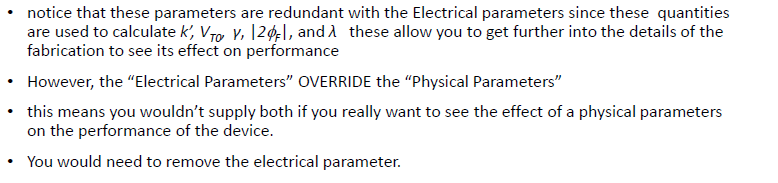 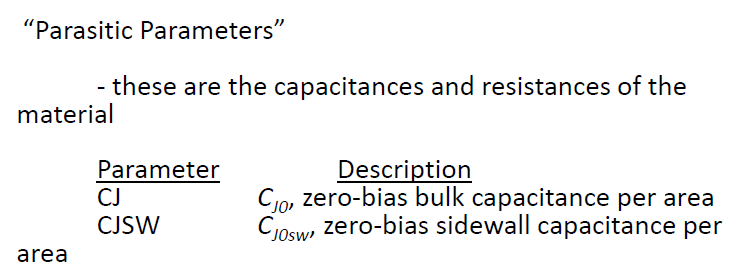 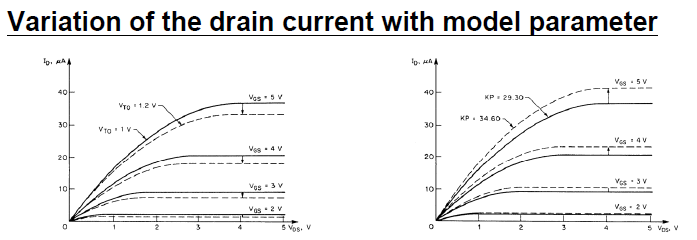 Kp
VTO
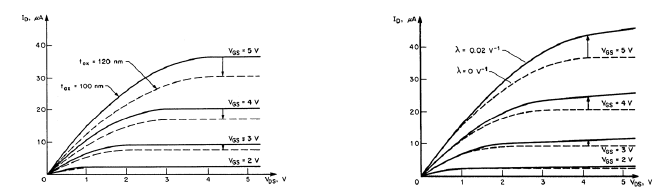 lamda
TOX
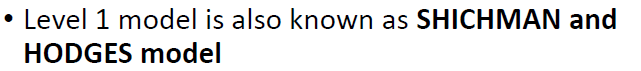 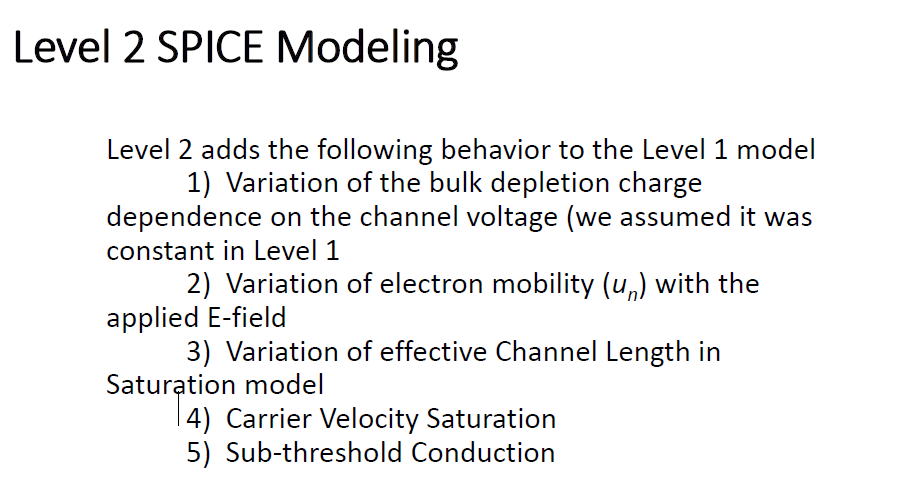 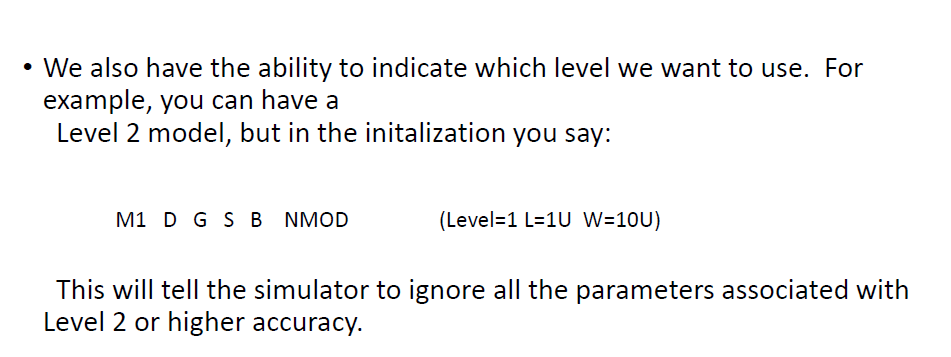 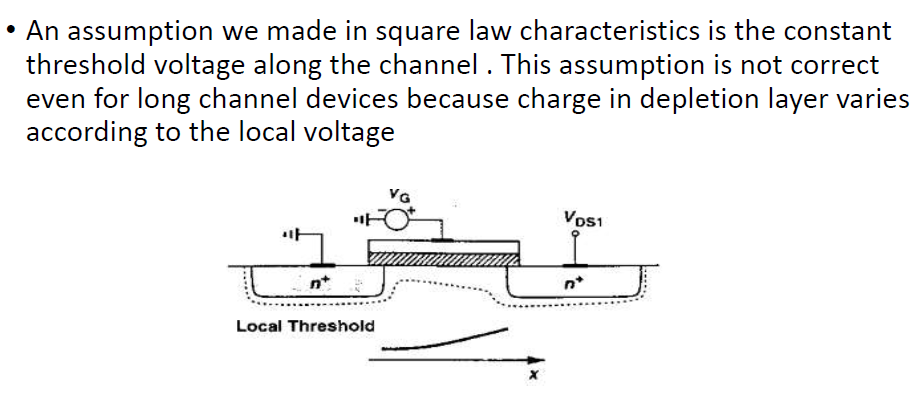 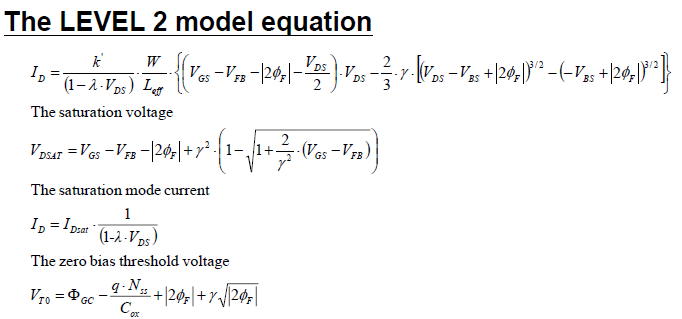 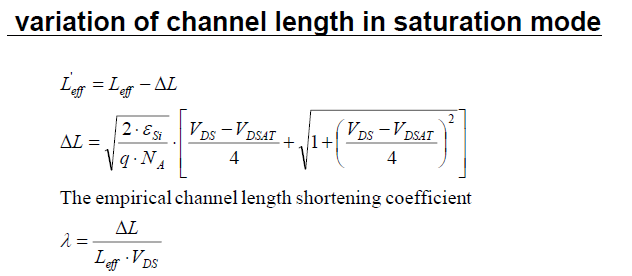 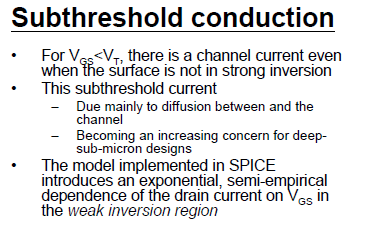 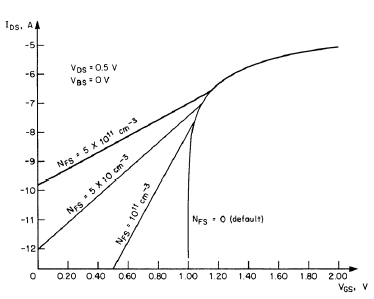 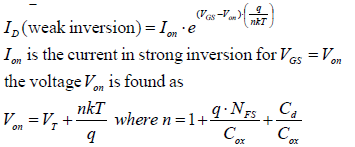 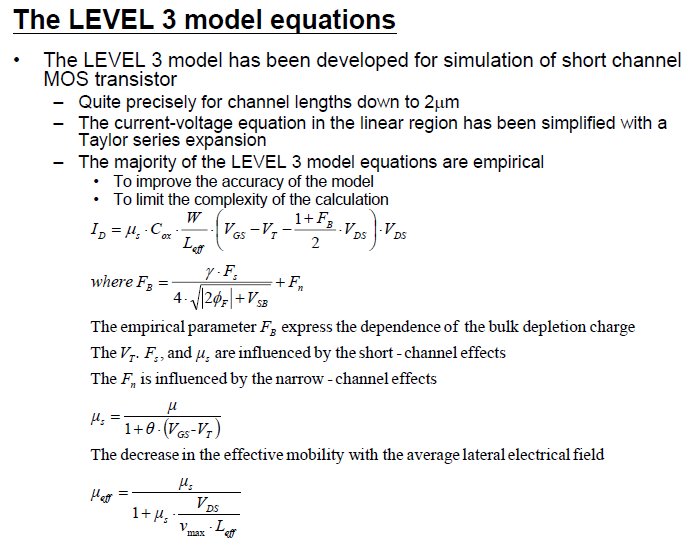 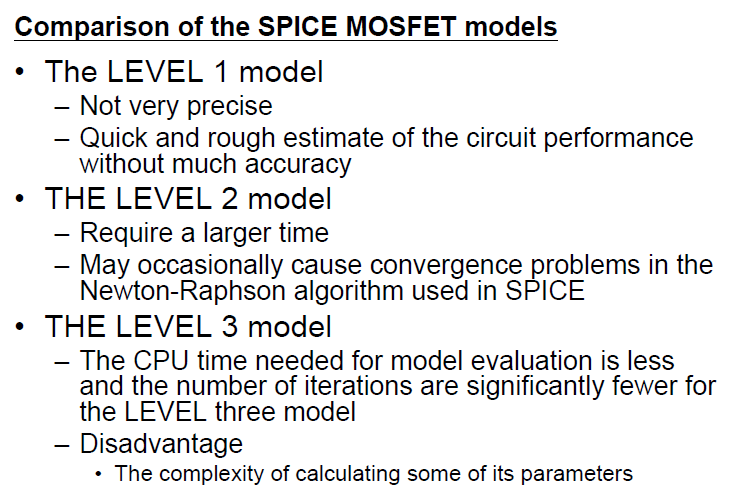 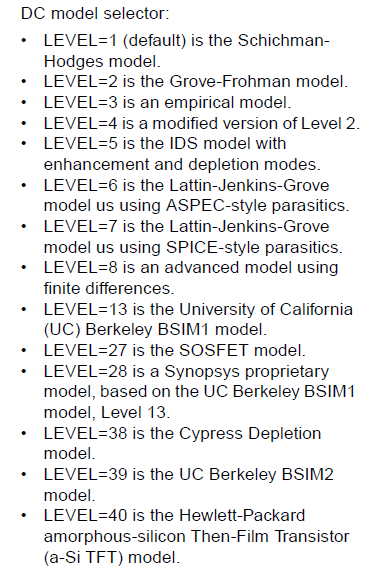 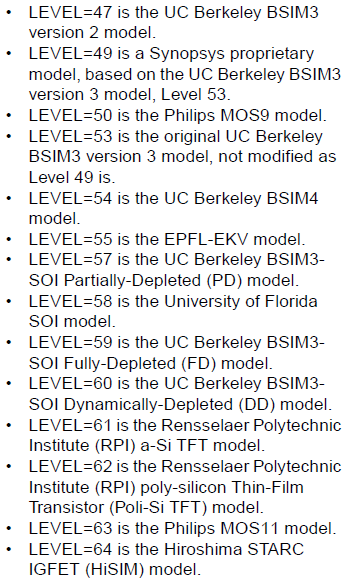 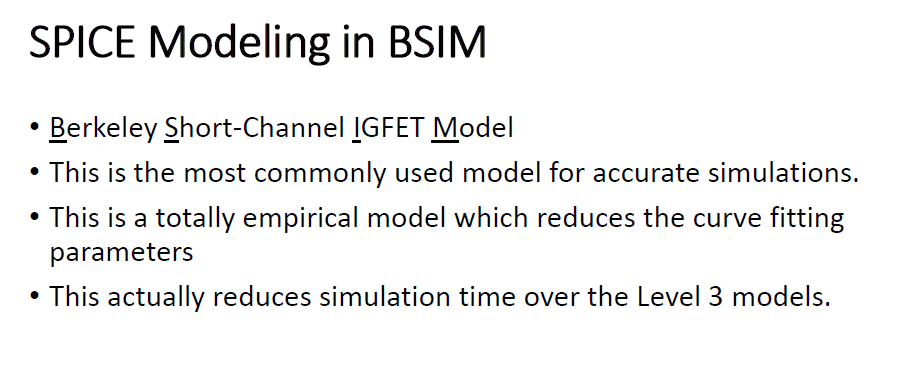 BSIM-CMG (Common Multi-Gate)
BSIM-IMG (Independent Multi-Gate) the only model published without source-code (whose publication is foreseen for July 13, 2021)
BSIM-SOI (Silicon-on-Insulator)
BSIM-BULK, formerly BSIM6,
BSIM4,used for 0.13 μm to 20 nm nodes,
BSIM3, a predecessor of BSIM4.
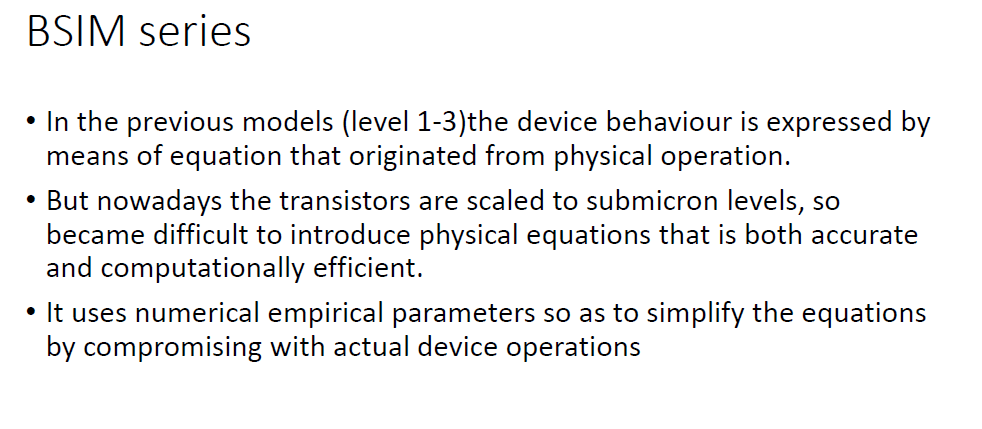 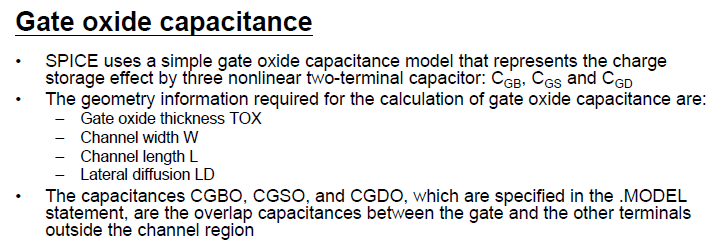 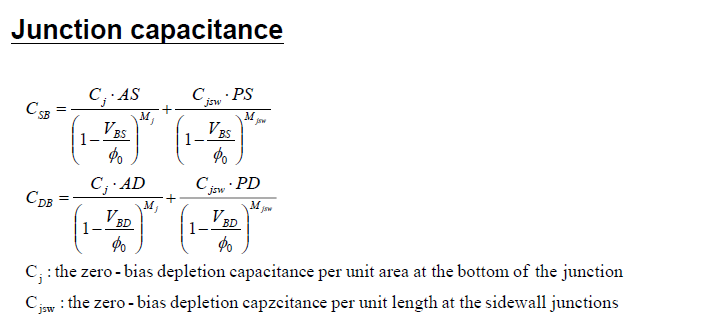 Modeling
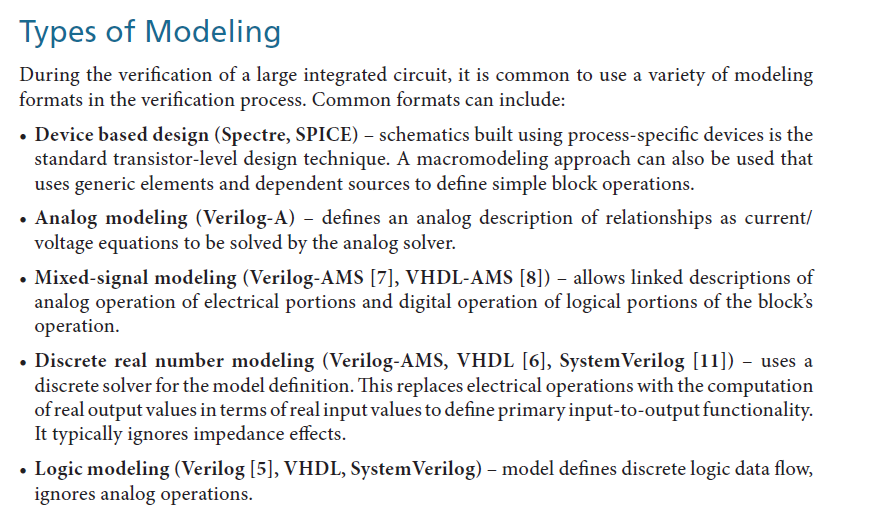 Top-down view of the mixed-signal IC design process
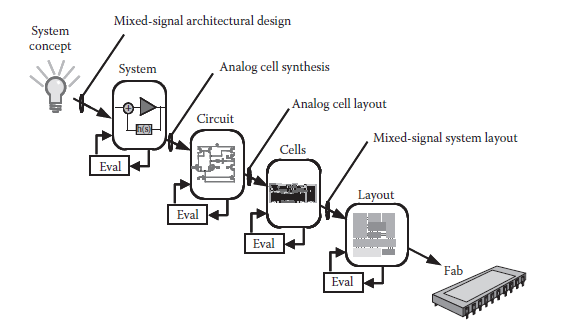 Models for circuit design
Transistor models are used for almost all modern electronic design work. 
Analog circuit simulators such as SPICE use models to predict the behavior of a design. 
LT SPICE is getting popularity too. 
Most design work is related to IC designs which have a very large tool cost, primarily for the photo masks used to create the devices, and there is a large economic incentive to get the design working without any iterations. 
Device models must include effect of various parameters on design like:  
Width & length 
Inter-digitation 
Proximity to other devices 
Transient and DC current-voltage characteristics 
Parasitic device capacitance 
Resistance and inductance 
Time delays 
Temperature effects
Device Modeling
It is extremely important to have a valid device modeling & simulation design prior to the device fabrication technology & design iteration are expensive and post fabrication tuning is not a fun. 

Modern device designing is very complex, so it is difficult to predict performance characteristics of device without accurate computer models.

Device modeling actually describes the principal methods of representing and analyzing devices. 

Device modeling is useful in device design, production control and performance analysis.
Transistor – Large signal nonlinear models
Large signal transistor models (non-linear models) fall into three main types.
Physical models
Empirical models
Tabular models
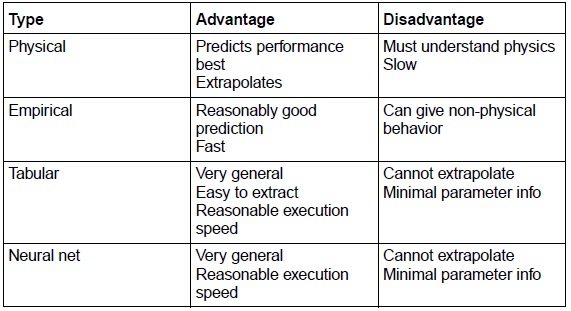 Physical models
These are models based upon device physics, which relies on the  approximate modeling of physical phenomena within a transistor. 
Parameters within these models are based upon physical properties such as 
Oxide thicknesses, Substrate doping concentrations, Carrier mobility, etc.
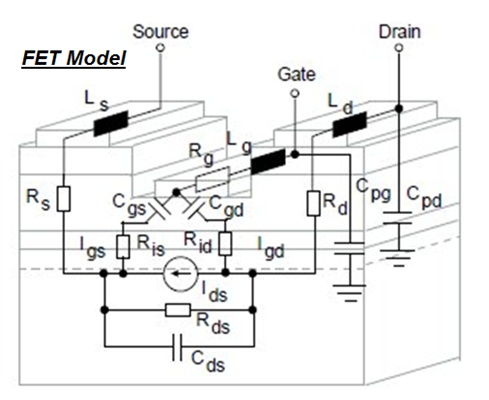 Cont..
Physical device models are solved using either bulk carrier transport equations (the semiconductor equations), solutions to the Boltzmann transport equation or quantum transport concepts. 
Bulk transport solutions have satisfied most device models
Boltzmann and quantum transport solutions have provided a strong insight into the detailed device physics.
The understanding of material properties, physical boundary conditions (such as surface physics, contact properties and device geometry) and device-circuit interaction are steadily improving, allowing more intricate models to be developed.
Empirical models
Empirical models are based upon curve fitting, subjected to the parameter and values which can fit describe the operation of the device (transistor).
Unlike a physical model, empirical model parameters are not based fundamentals, they mostly depends on the fitting procedure used to find them. 
Fitting procedure is key to success of these models if they are to be used to extrapolate to designs lying outside the range of data to which the models were originally fitted.
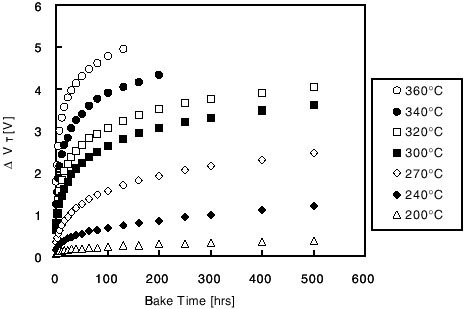 Empirical model of carrier scattering on ionized impurity
Tabular models
Tabular models are based on look-up table (LUT) form, by considering effect of one parameter to the other. 
Effect of parasitic components on drain current 
These values are indexed in reference to their corresponding bias voltage combinations. 
Thus, model accuracy is increased by inclusion of additional data points within the table. 
Limitation of these models is that they work best for designs that use devices within the table (interpolation) and are unreliable for devices outside the table (extrapolation).
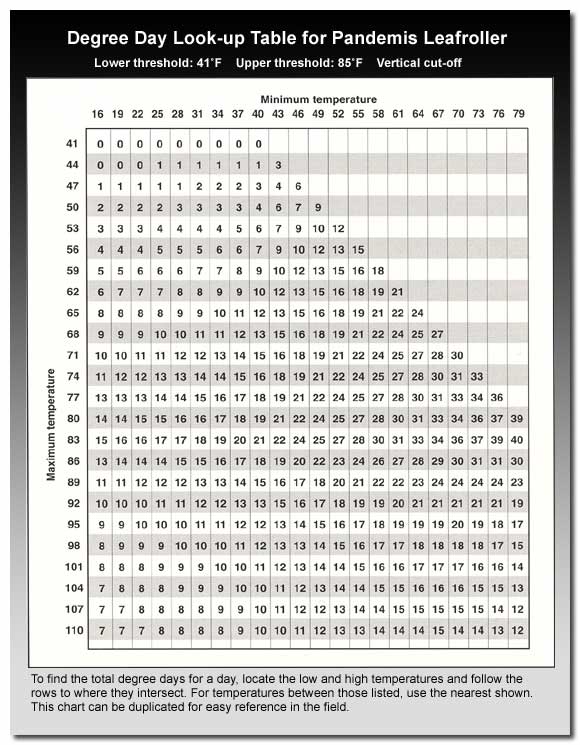 Small-signal parameters
A transistor’s parameters represent its electrical properties.
Engineers employ transistor parameters in production-line testing and in circuit design.
A group of a transistor’s parameters sufficient to predict circuit gain, input impedance, and output impedance are components in its small-signal model.
Parameters used in small-signal circuits (two ports) adopt names related to the names of these circuits such as
Transmission parameters (T-parameters), 
Hybrid-parameters (h-parameters), 
Impedance parameters (z-parameters), 
Admittance parameters (y-parameters), and 
Scattering parameters (S-parameters). 
These parameters all can be evaluated using measured scattering parameter data. 
Scattering parameters (S parameters) can be measured for a transistor at a given bias point with a vector network analyzer.
Numerical Based
Equivalent circuit models  approach is generally limited in its applicability because of the DC bias, frequency dependence and the non-linear behavior of most devices with respect to signal level. 
The principal advantage of this technique is that it is easy to implement and analyze.
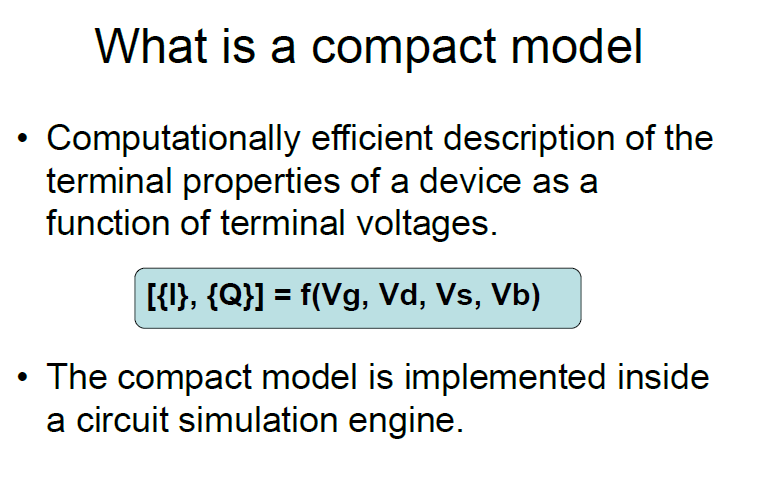 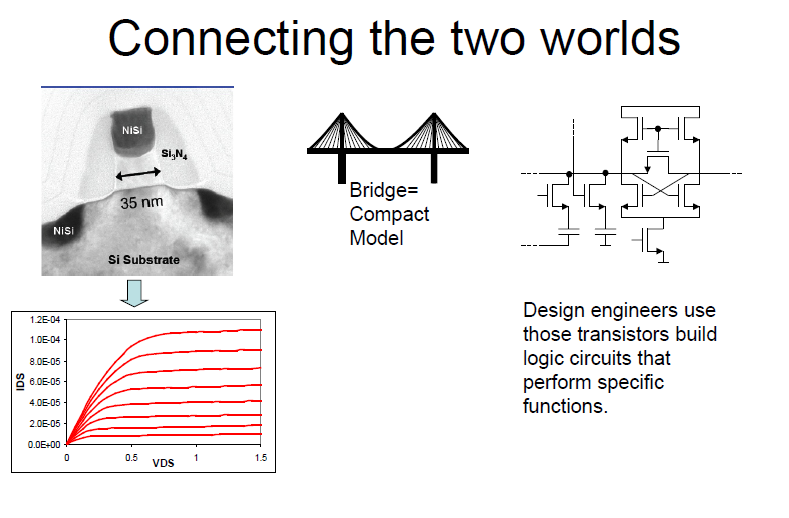 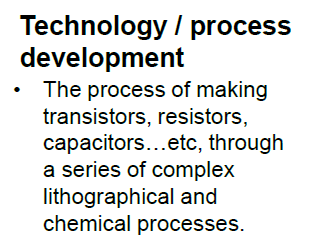 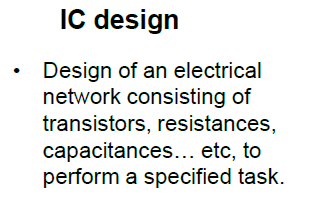 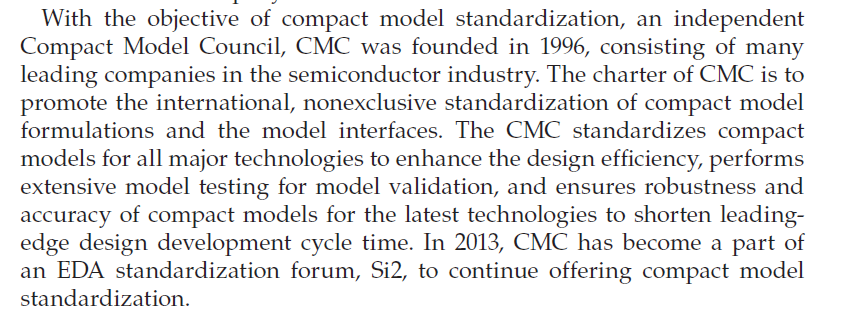 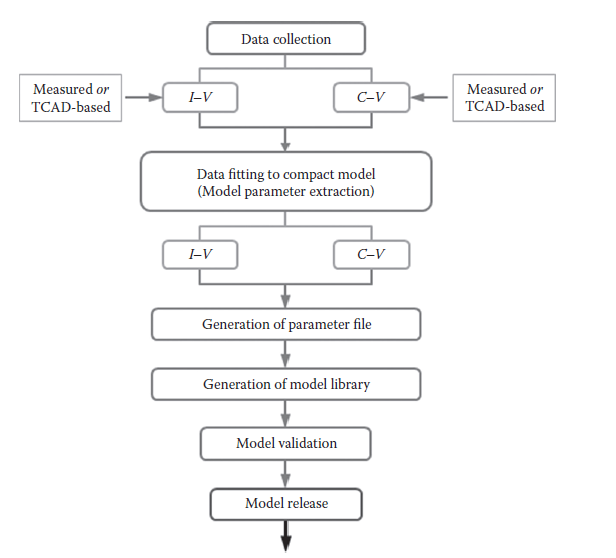 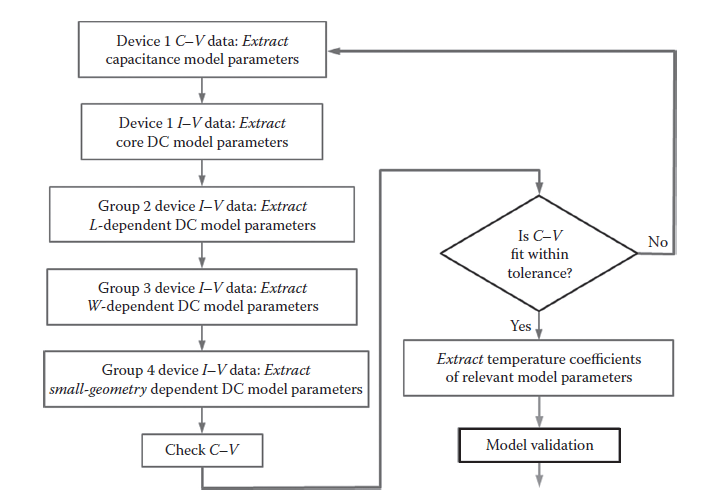 Scaling of MOS
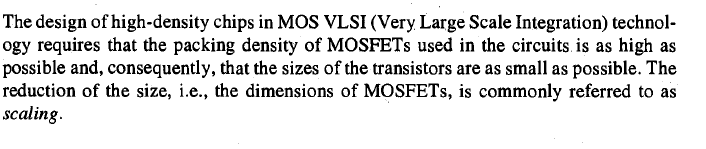 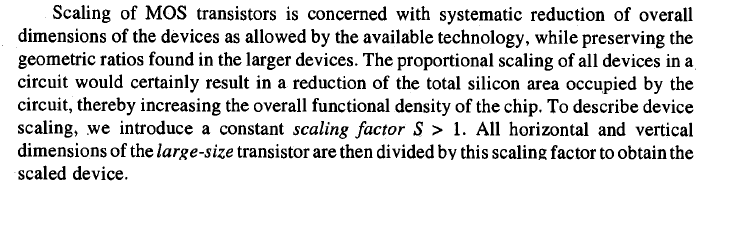 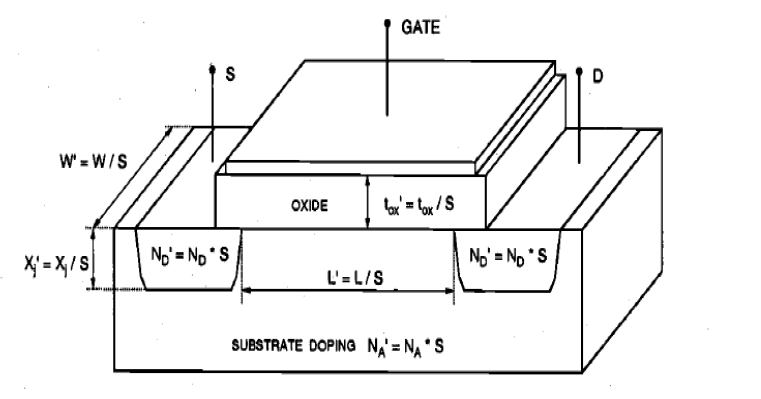 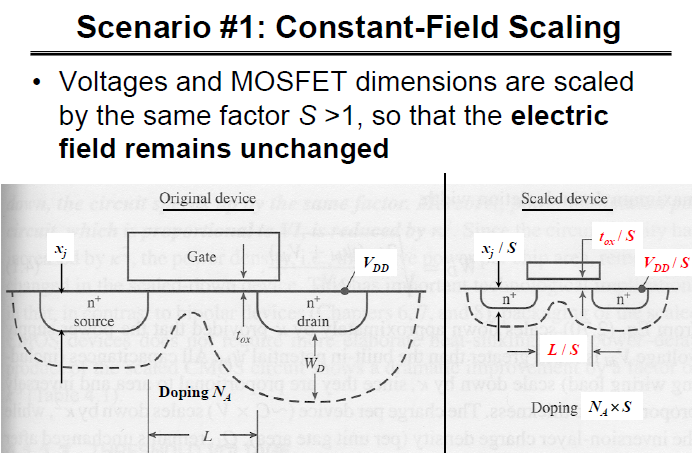 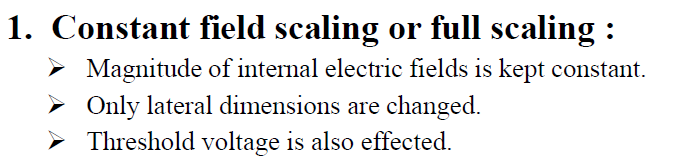 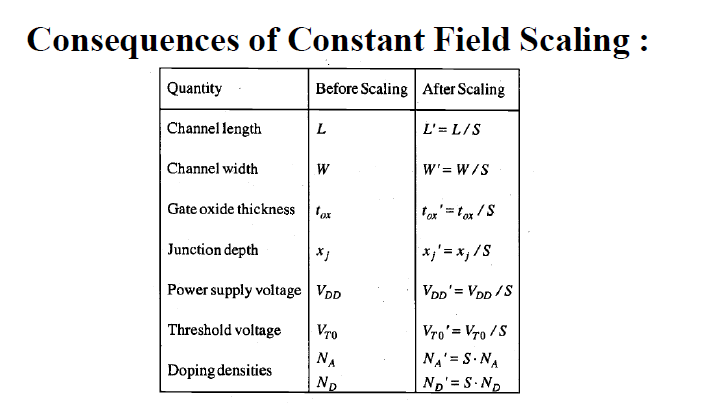 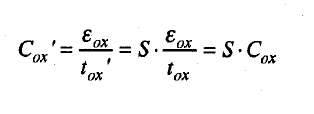 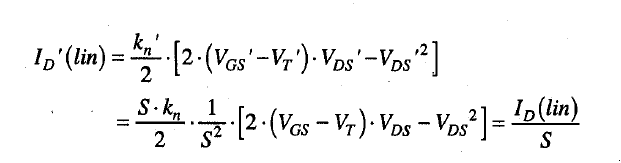 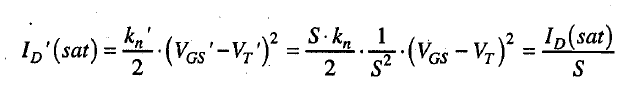 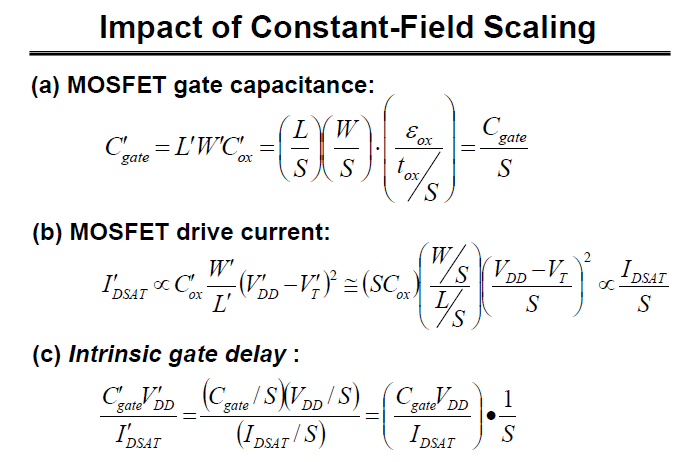 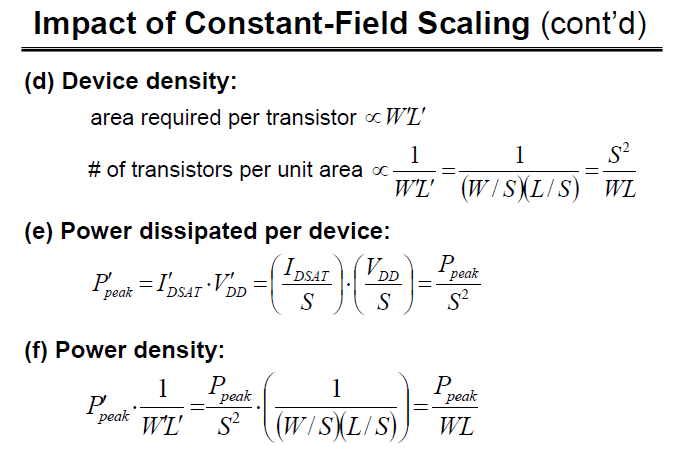 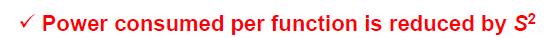 Note that with the device area reduction by S2 discussed earlier, we find
the power density per unit area remaining virtually unchanged for the scaled device.
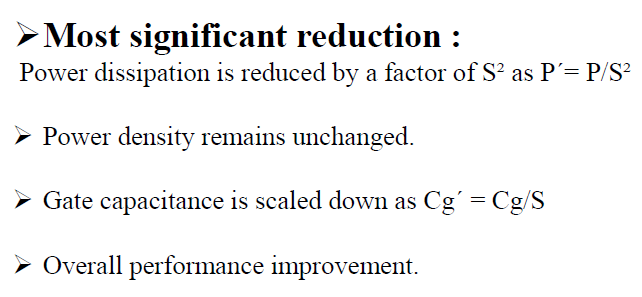 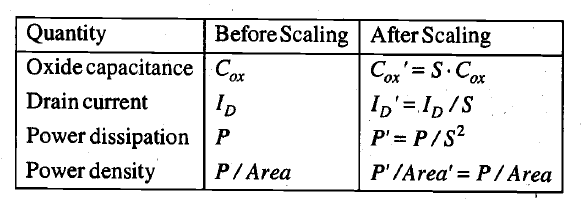 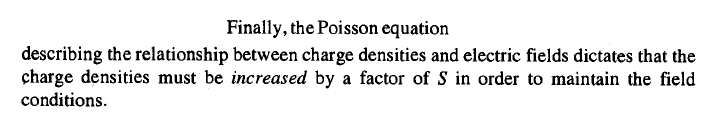 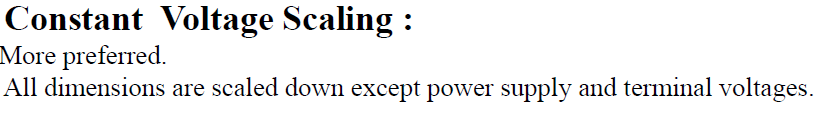 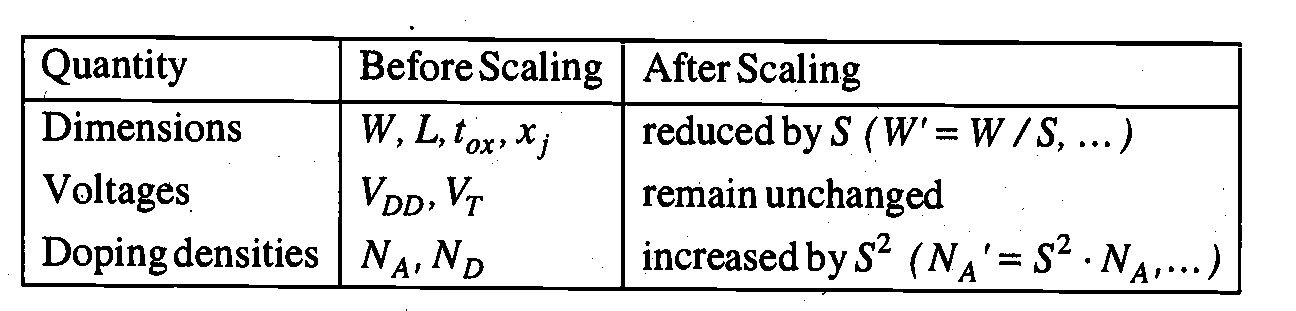 In constant-voltage scaling, all dimensions of the MOSFET are reduced by a factor of S, as in full scaling. The power supply voltage and the terminal voltages, on the other hand, remain unchanged.
The doping densities must be increased by a factor of s2 in order to preserve the charge-field relations.
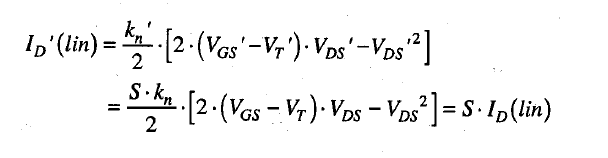 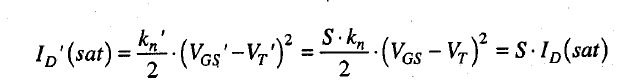 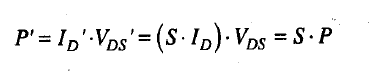 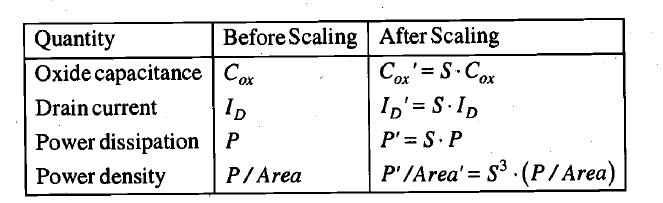 To summarize, constant-voltage scaling may be preferred over full (constant-field) scaling in many practical cases because of the external voltage-level constraints.
However, that constant-voltage scaling increases the drain current density and the power density by a factor of S3. 
This large increase in current and power densities may eventually cause serious reliability problems for the scaled transistor, such as electromigration, hot-carrier degradation, oxide breakdown, and electrical over-stress.
Power Dissipation
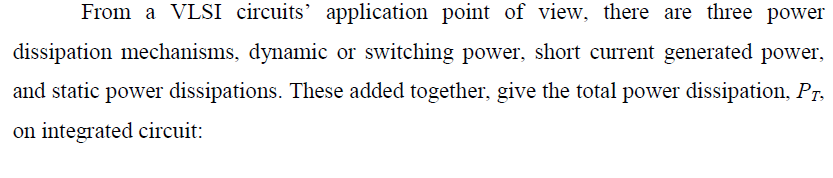 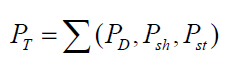 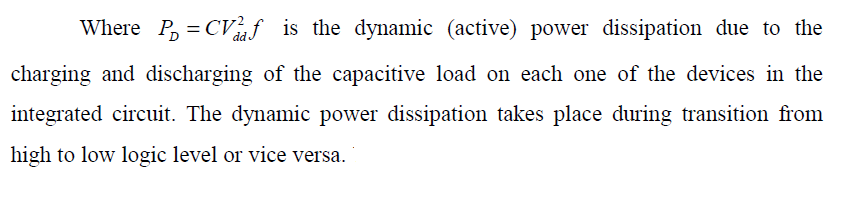 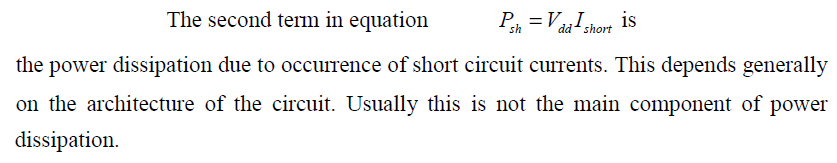 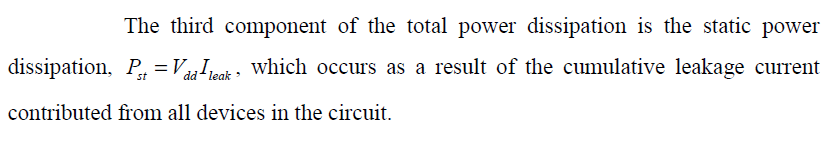 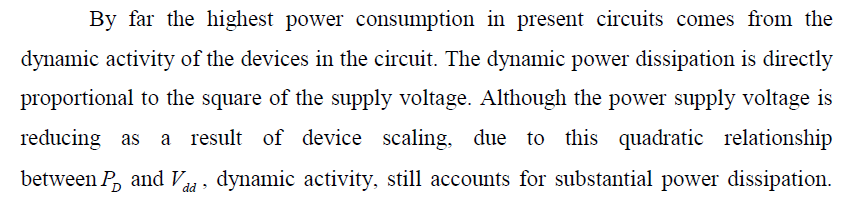 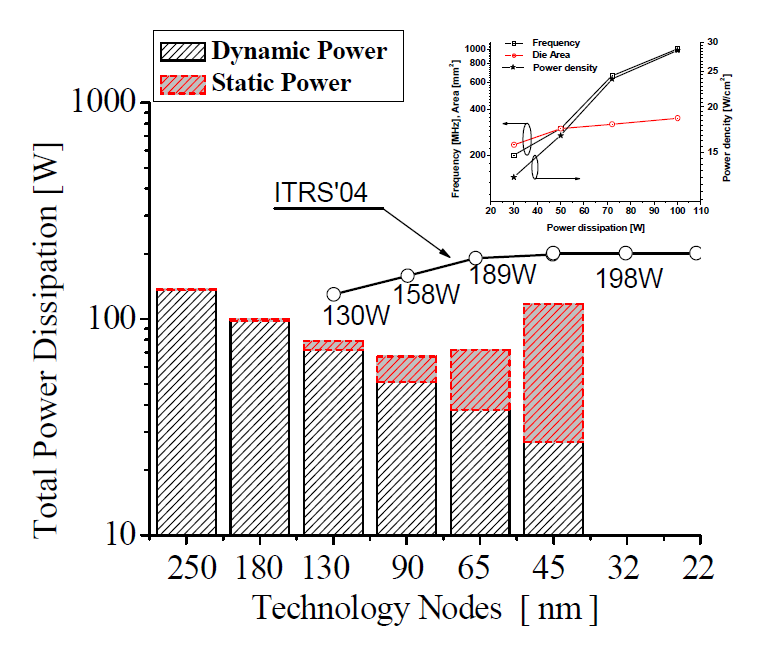 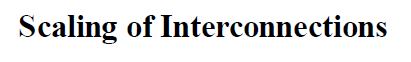 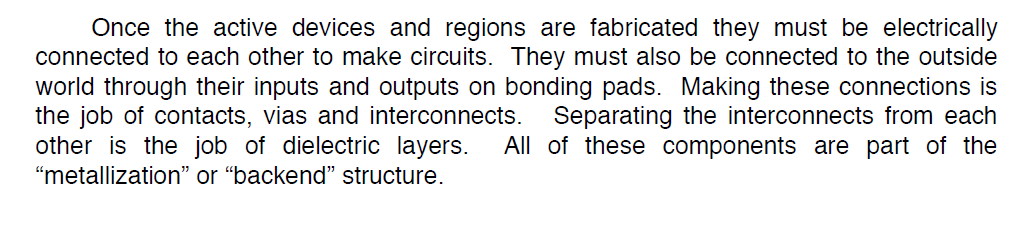 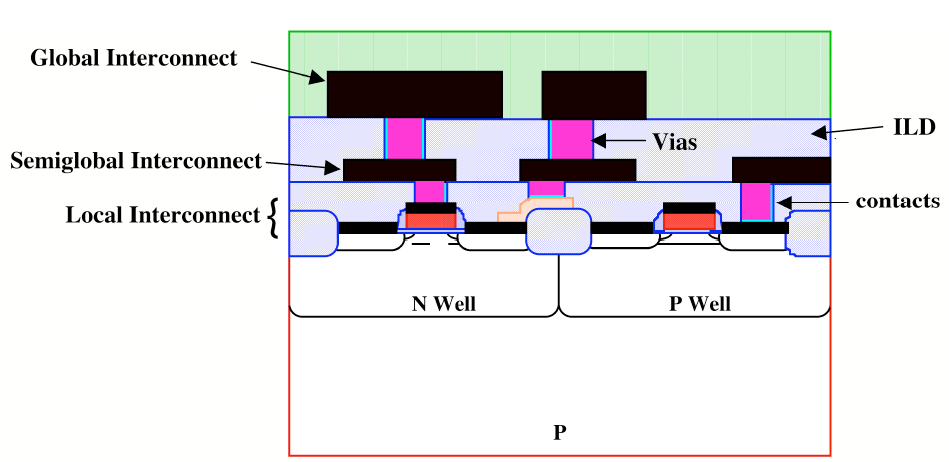 Interconnects can either be global or local. In general, local interconnects are the first, or lowest, level of interconnects. They usually connect gates, sources and drains in MOS technology, and emitters, bases, and collectors in bipolar technology.
In MOS technology a local interconnect, polycrystalline silicon, also serves as the gate electrode material.
Global interconnects, mostly made of Al, are generally all of the interconnect levels above the local interconnect level. They often travel over large distances, between different devices and different parts of the circuit, and therefore are always low resistant metals.
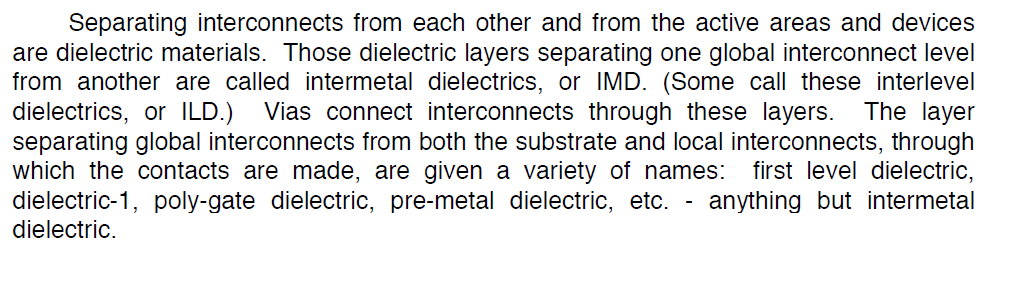 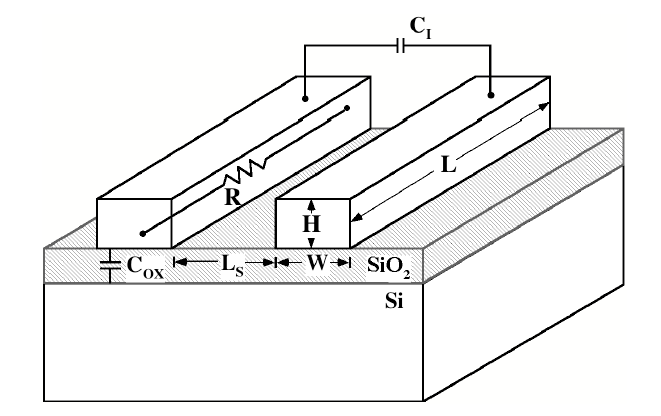 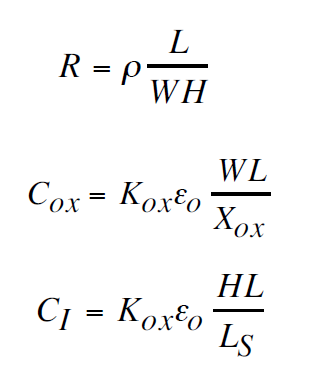 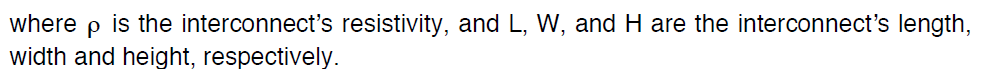 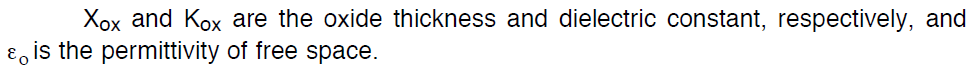 So think about reduction of parameters for local and global interconnects
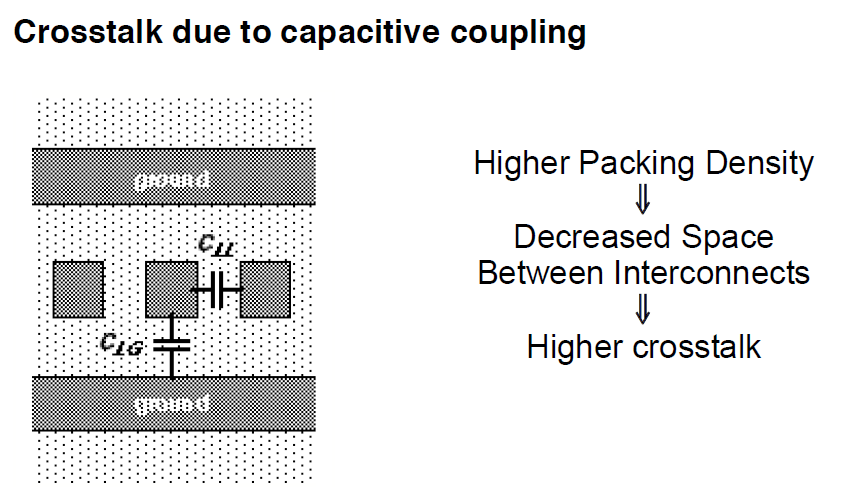